Federal Funding Update: The Craziest Year Yet
HSFO Annual Conference
September 17, 2012
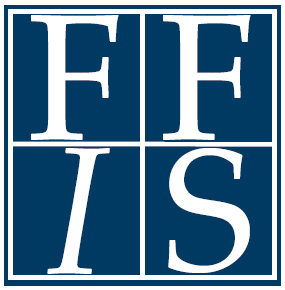 Federal Funds Information for States
Overview
The Federal Budget Problem
Congressional “To Do” List
Before: End of the fiscal year (9/30/12)
After: The November election (11/7/12)
What Does it Mean for States?
The Federal Budget Problem
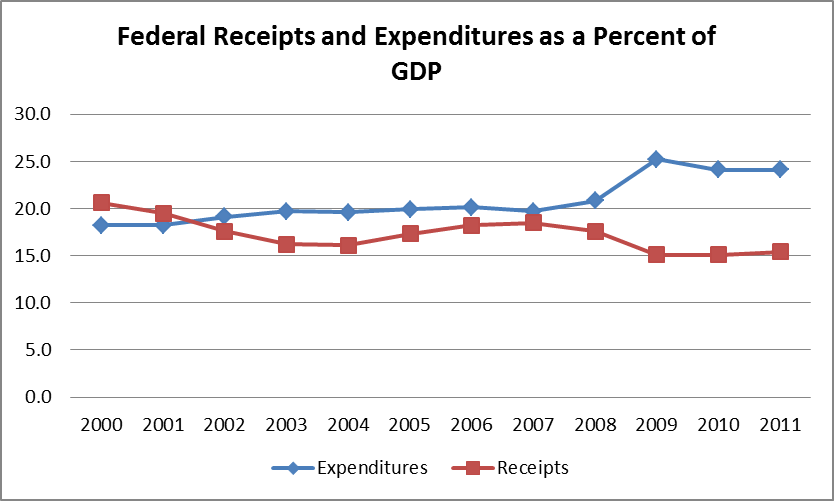 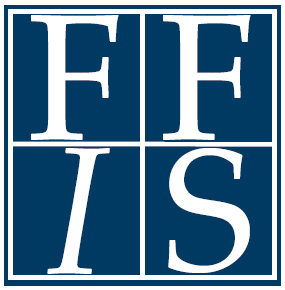 Where the Money Goes: Pieces of the Federal Budget Pie
Composition of Federal Outlays in FY 2011($ in Billions, % of Total)
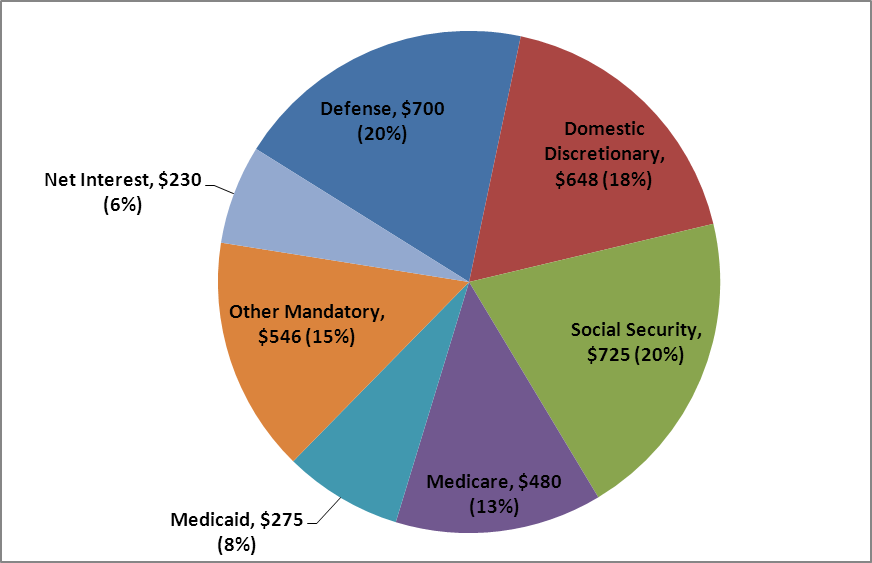 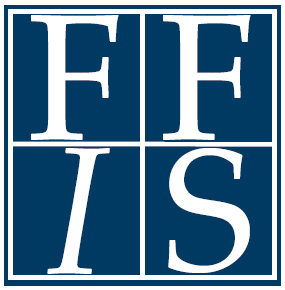 “Must Do” List before Sept. 30, 2012
Enact FY 2013 budget or pass a Continuing Resolution (CR)
Authorize or extend Farm Bill
Authorize or extend TANF
FY 2013 Appropriations: A $19 Billion Difference
Status of FY 2013 Appropriations
FY 2013 Appropriations: At What Cost to States?
Funding Levels for Major Health and Human Services Programs (in millions)
Funding Levels for Major Health and Human Services Programs (in millions)
Proposals to Keep an Eye On
Elimination of Social Services Block Grant (SSBG) 
LIHEAP funding split, formula change, and program integrity/oversight initiatives
Community Services Block Grant (CSBG) – focus on areas of need, establish federal standards 
New funding for Adult Protective Services demonstrations
SNAP benefit changes, funding reductions
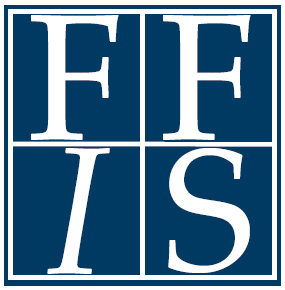 Proposals to Keep an Eye On
Consolidation of workforce and job-training programs
Further reductions to the ACA Prevention and Public Health Fund
Consolidation/increased flexibility of chronic disease programs and other CDC programs
Medicaid financing changes, other “savings”
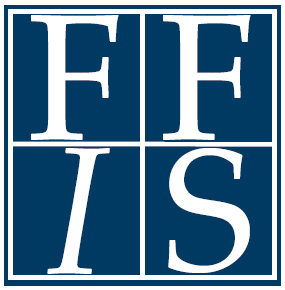 Will Congress Pass a FY 2013 Budget?
Congress moving six-month CR 
For most programs, FY 2012 levels plus 0.614% 
Extends funding for TANF and related programs, SNAP, and TEFAP 
Continues LIHEAP formula change; additional funds for refugee assistance 
What happens after March 27, 2013?
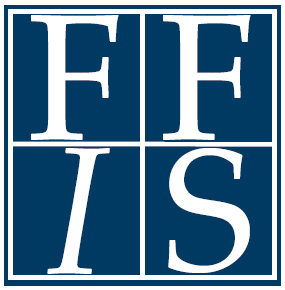 “To Do” List for Lame-Duck Congress
Address the BCA’s looming sequester
Deal with expiring tax provisions
Bush-era tax cuts
2 percentage-point payroll tax reduction
AMT “fix”
“To Do” List for Lame-Duck Congress
Consider other expiring legislation, authorizations
Supplemental Unemployment Benefits
Medicaid – Qualifying Individual (QI) 
Transitional Medical Assistance (TMA)
“Doc Fix”
Raise the debt limit
Reassure markets and American consumers
CBO Estimates of the Fiscal Cliff
Sequester Coverage Status of 214 FFIS-Tracked Programs
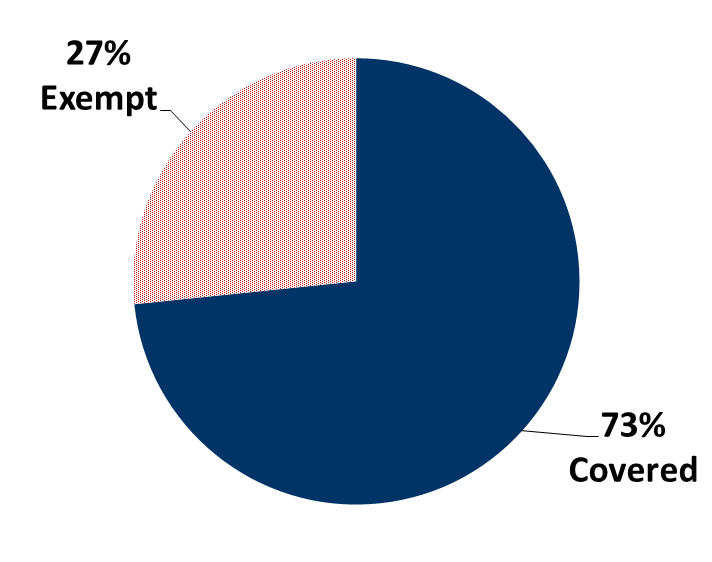 Sequester Coverage Status of $598 Billion FFIS-Tracked Funding
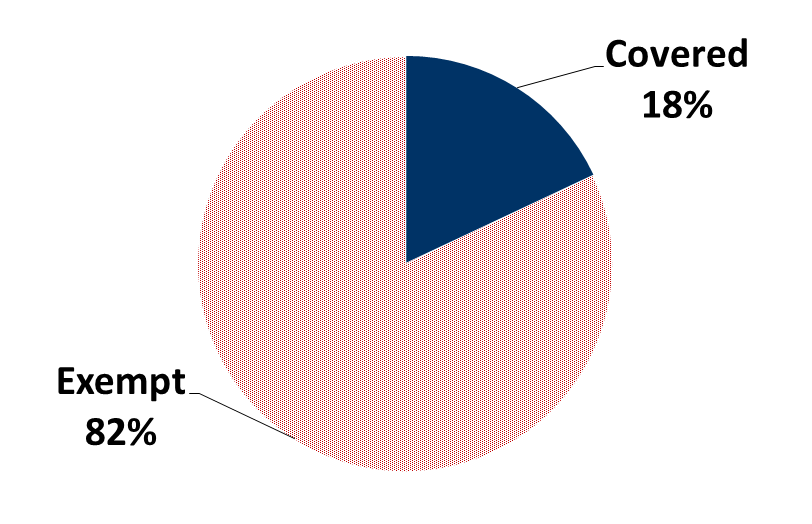 Program Areas Most Affected
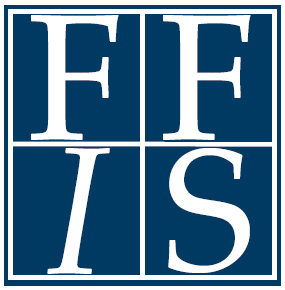 What’s the Conventional Wisdom?
For appropriations, another CR, BUT…
For BCA, agreeing to postpone the day of reckoning, BUT…
For expiring tax provisions, a bruising fight, informed by the election.
For authorizations, probably extensions, BUT...
What Does this Mean for States?If Congress Goes for It…..
“Grand Bargain” means greater certainty but less funding. Likely changes include:
Reforms to entitlement programs (flexibility vs. funding)
Further reductions in discretionary spending
Revenue effects from tax overhaul, and potential loss of state-focused tax expenditures
What Does this Mean for States?If Congress Punts…..
States continue to face uncertainty
FY 2013 budget won’t happen anytime soon
President’s FY 2014 budget released before FY 2013 budget is finalized
Program extensions continue 
In short, more of the same
The End: Questions?
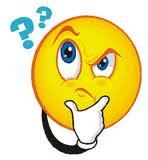 Contact information: Trinity Tomsic
202-624-8577, ttomsic@ffis.org
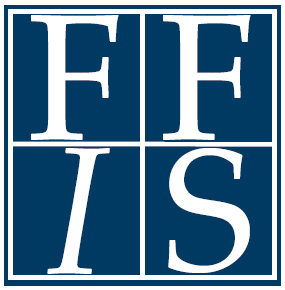